«Известных женщин имена»
«Известных женщин имена»
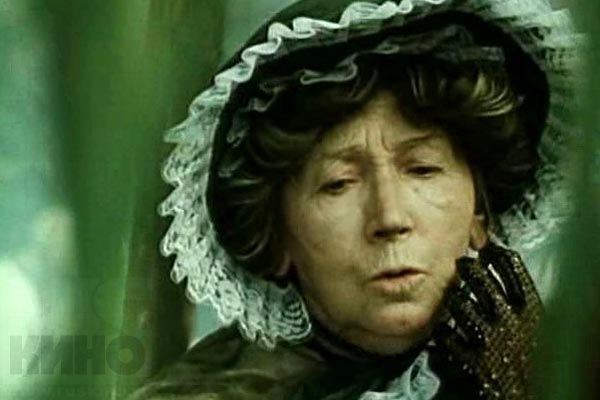 По горизонтали:
1 – Императрица, которую звали Великая
2 – Поэтесса, ведущая после Великой Отечественной войны передачу на радио «Найти человека»
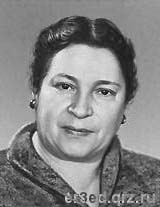 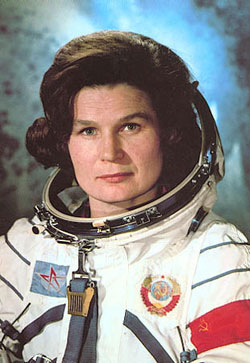 По вертикали:
3 – «Цветная» фамилия актрисы, сыгравшей знаменитую  Черепаху Тортиллу
4 – Как звали жену А.С.Пушкина?
5 – Единственная женщина Земли, совершившая одиночный космический полёт
6 – Имя самой знаменитой няни
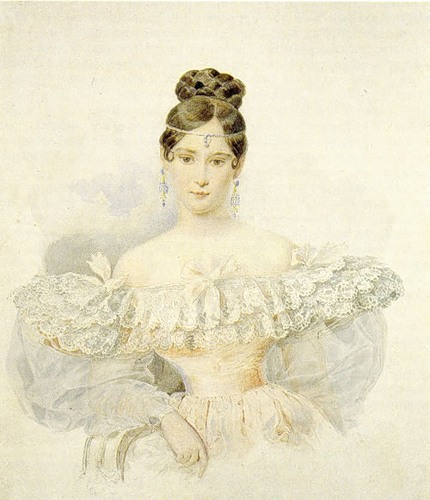 «Известных женщин имена»